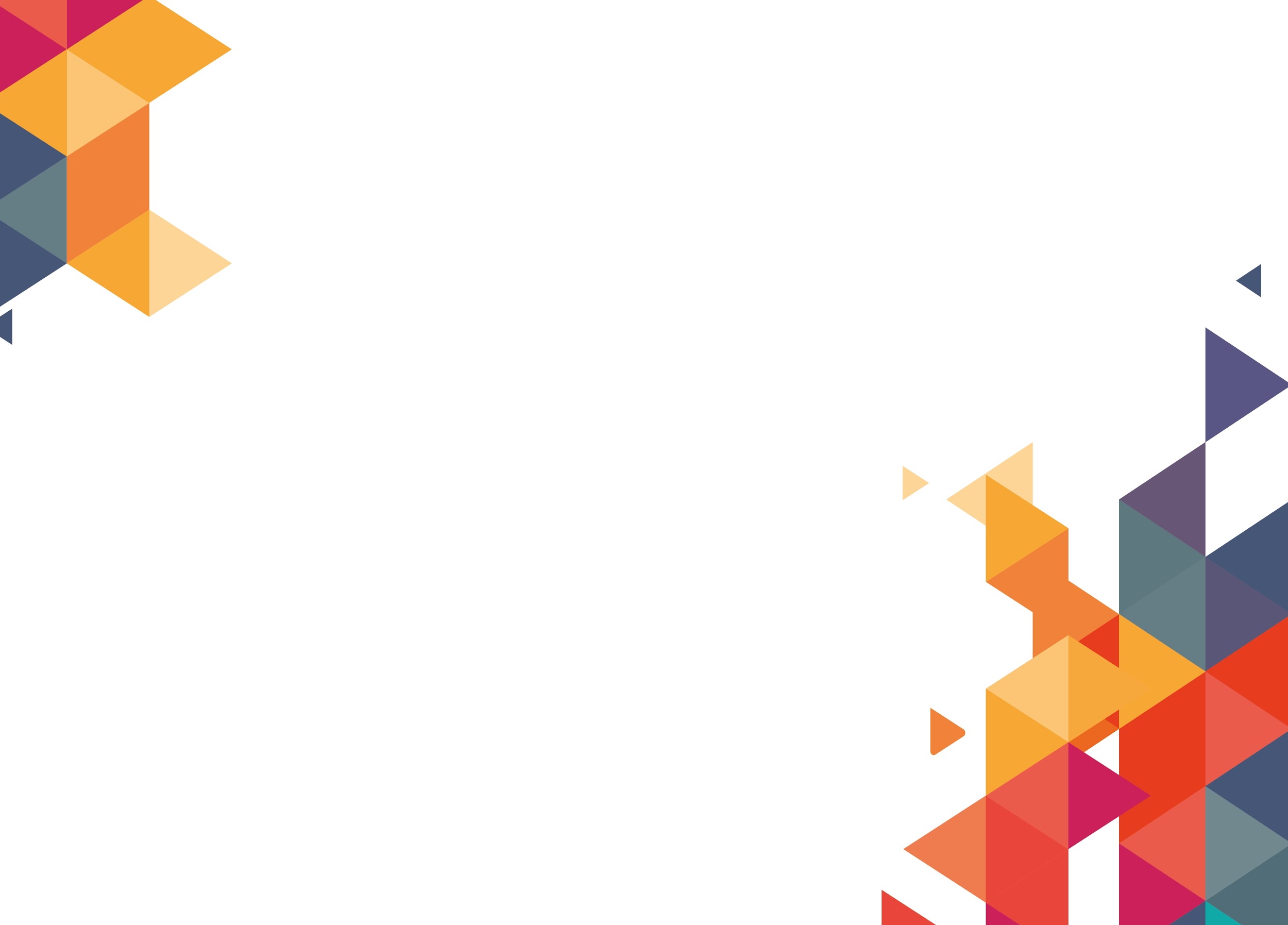 О проведении оценки эффективности деятельности организаций, осуществляющих подготовку граждан к приему на воспитание в семью ребенка, оставшегося без попечения родителей, и сопровождение замещающих семей
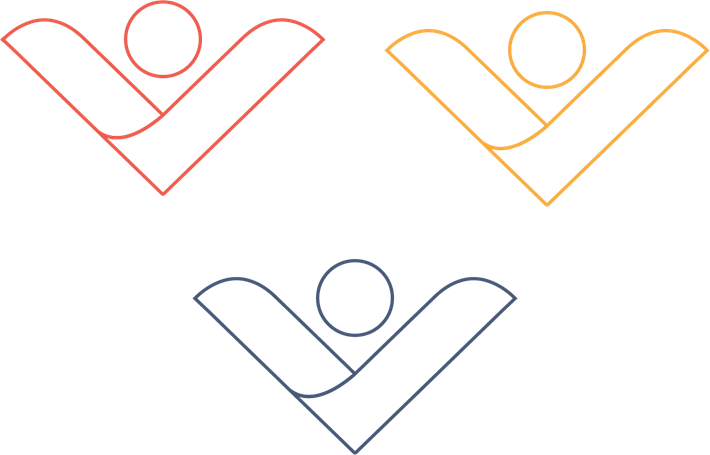 заместитель директора ФГБУ Центр защиты прав и интересов детей,кандидат психологических наук
Меркуль Ирина Анатольевна
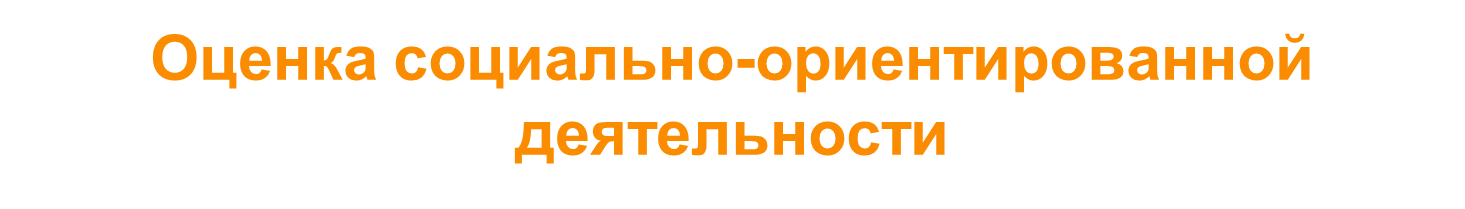 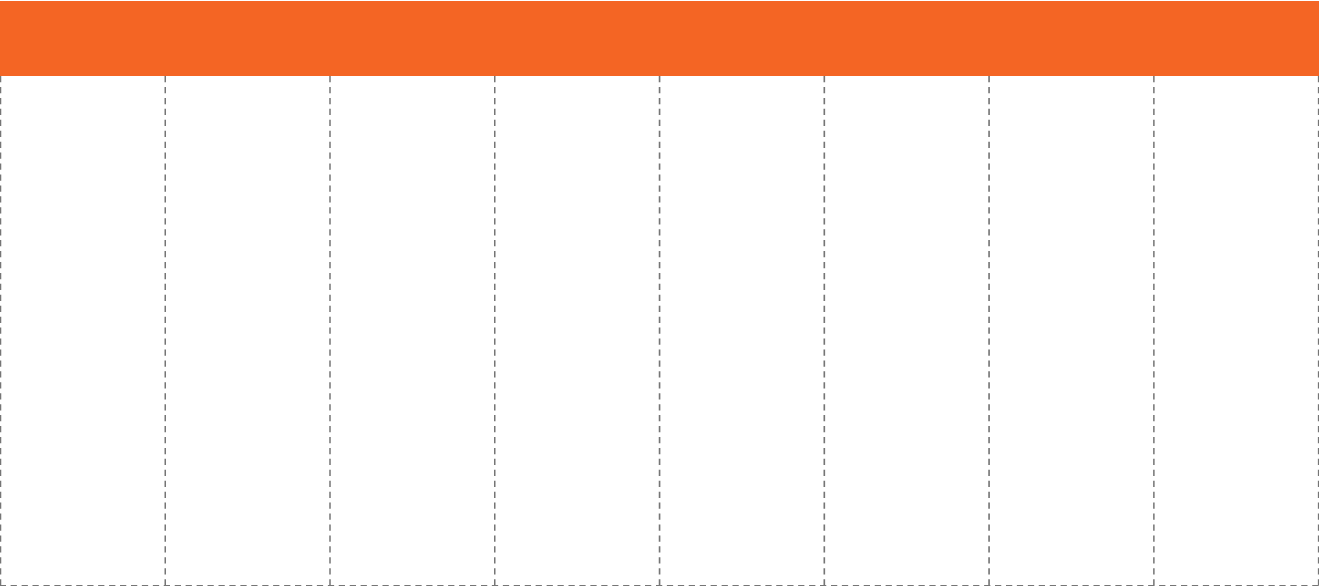 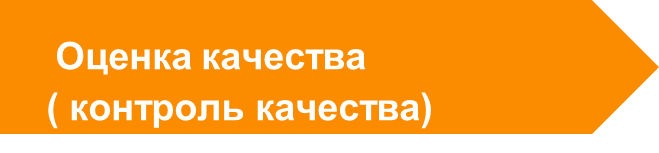 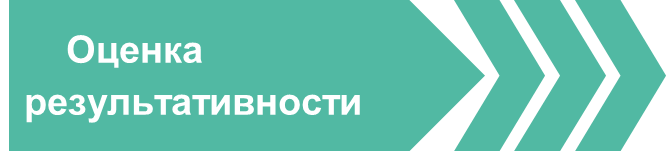 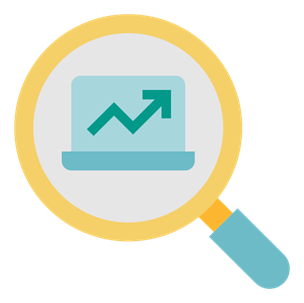 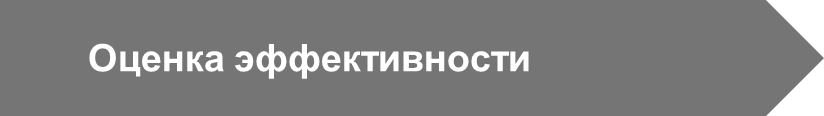 Контроль основных факторов, влияющих на качество услуг (работ):

         НПА                      Документы 


     Условия                         Техническое                   
    размещения                  оснащение                              

      Кадры ( укомплектованность и  
      квалификация)

     Информирование об учреждении  
      и деятельности 

     Контроль и оценка ( внешняя,          
         внутренняя, критерии)
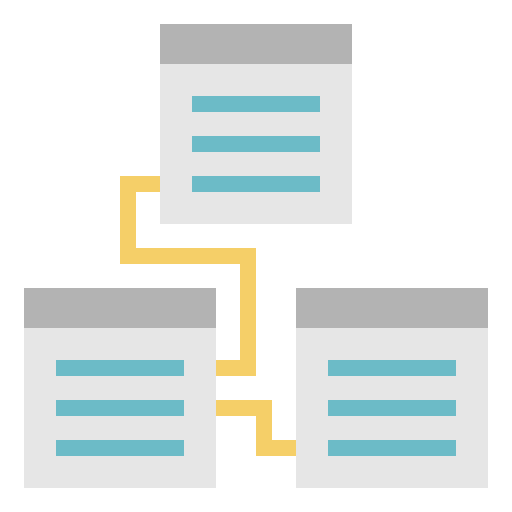 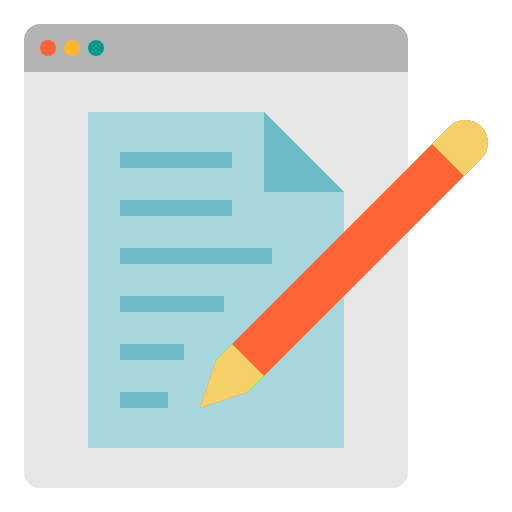 Оценка качества 
     (контроль качества)
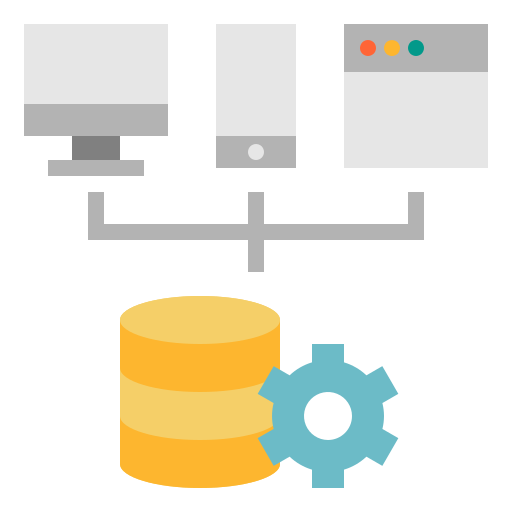 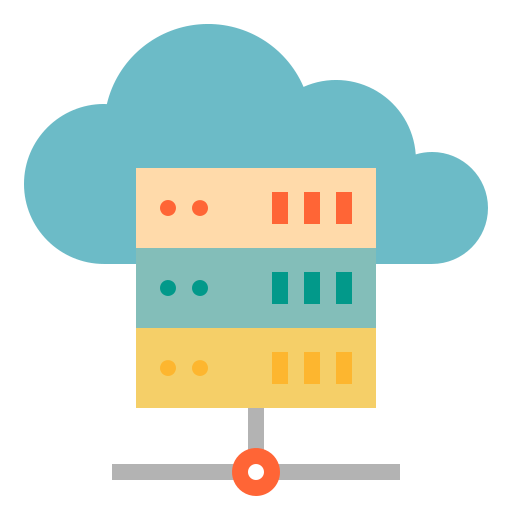 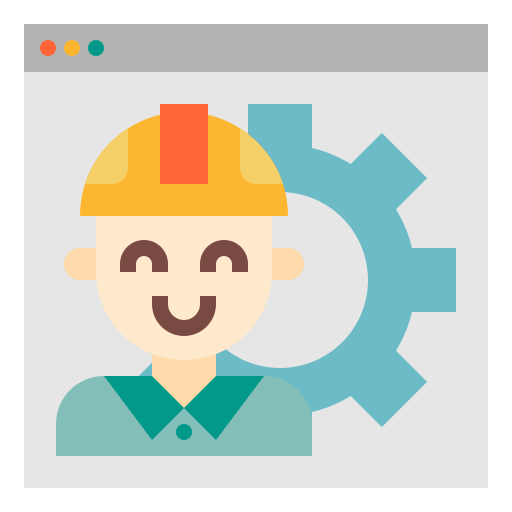 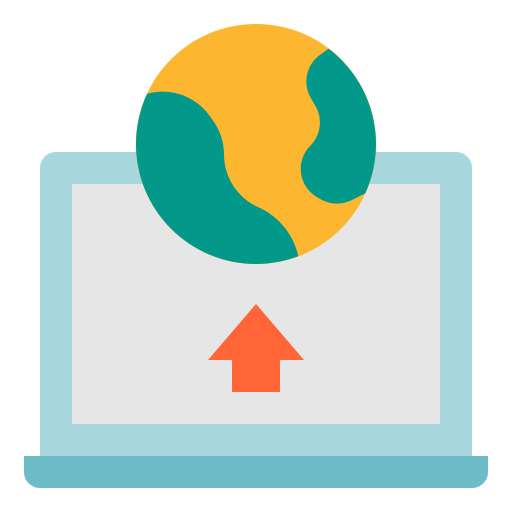 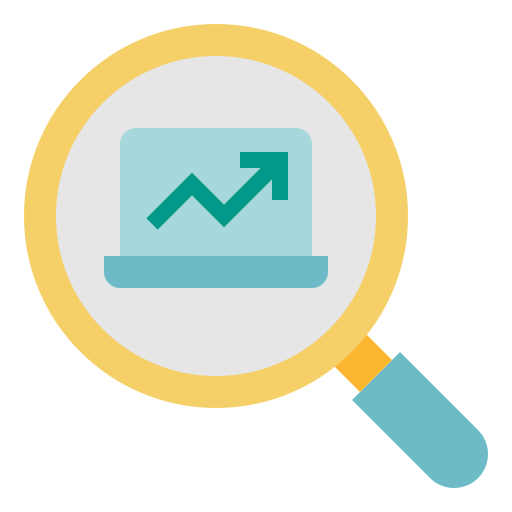 Результативность – это способность производить намеченный результат в желаемом объеме
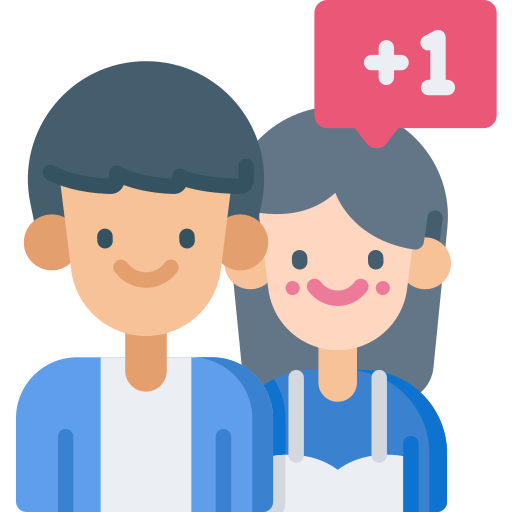 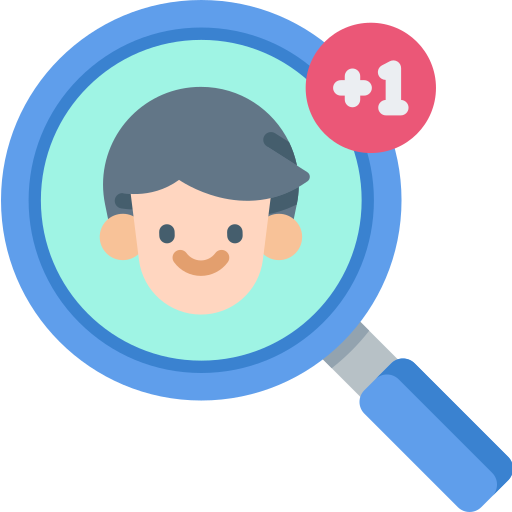 Оценка результативности
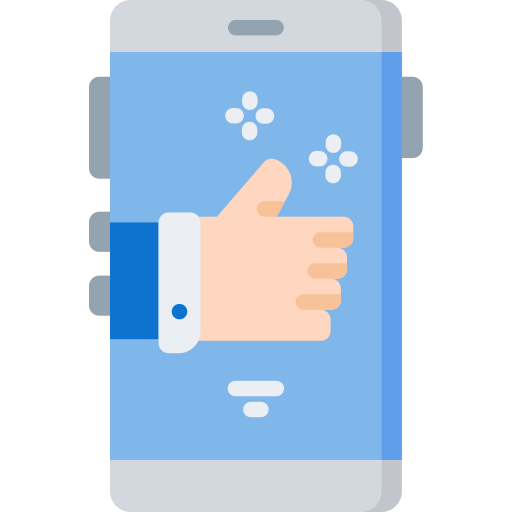 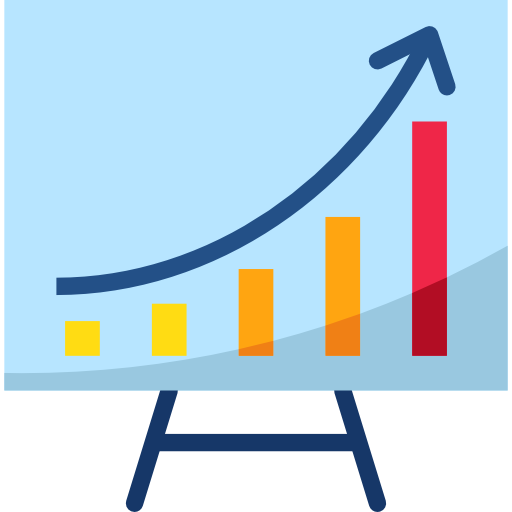 Эффективность как продуктивность и экономичность    (достижение результатов 100% и стоимость услуги/работы)  




   Эффективность как действенность ( качество)
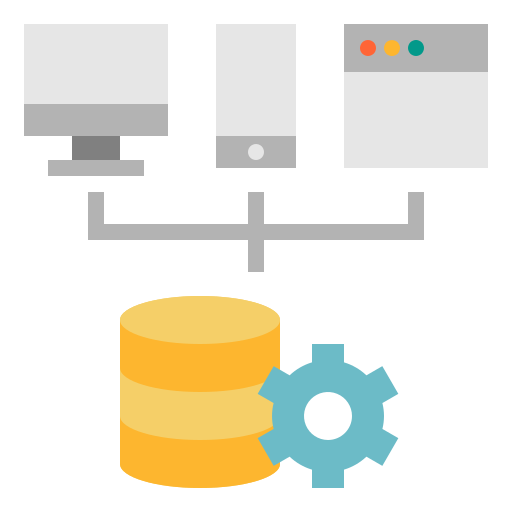 Оценка эффективности
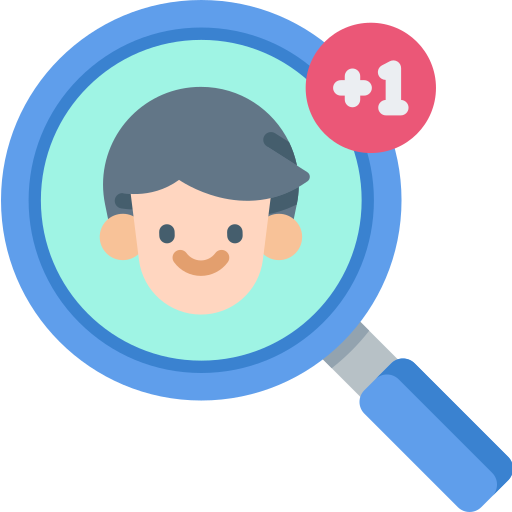 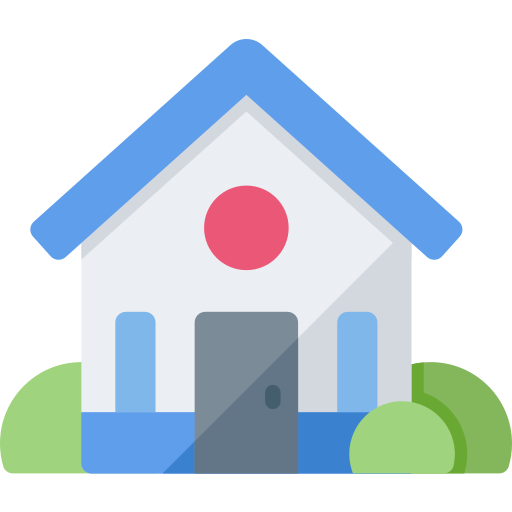 Всего 1053 уполномоченных организаций в РФ осуществляют подготовку граждан (ШПР) в 2018г
Всего 996 уполномоченных организаций в РФ осуществляют подготовку граждан (ШПР) в 2019г
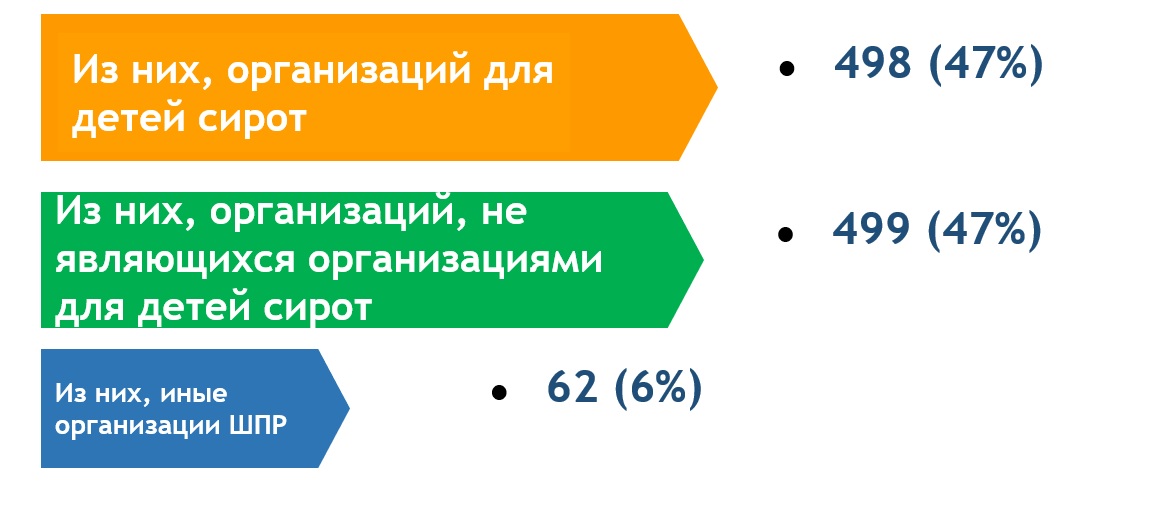 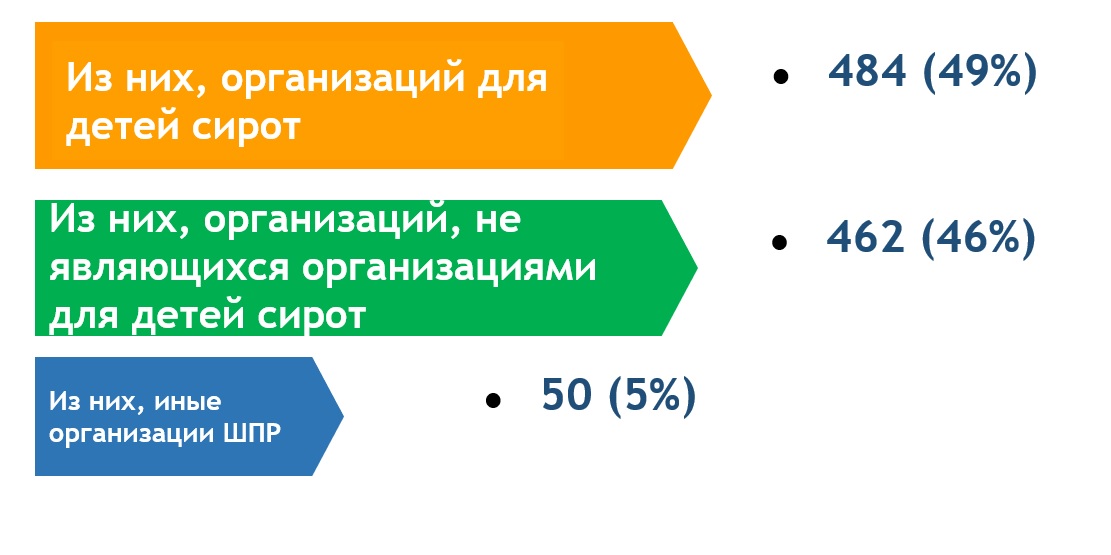 Из них, иные организации ШПР
Введите свой текст здесь 
Введите свой текст здесь
Всего специалистов 5098 в 2018 году4993    в 2019 году привлекались к подготовке  граждан  (ШПР)
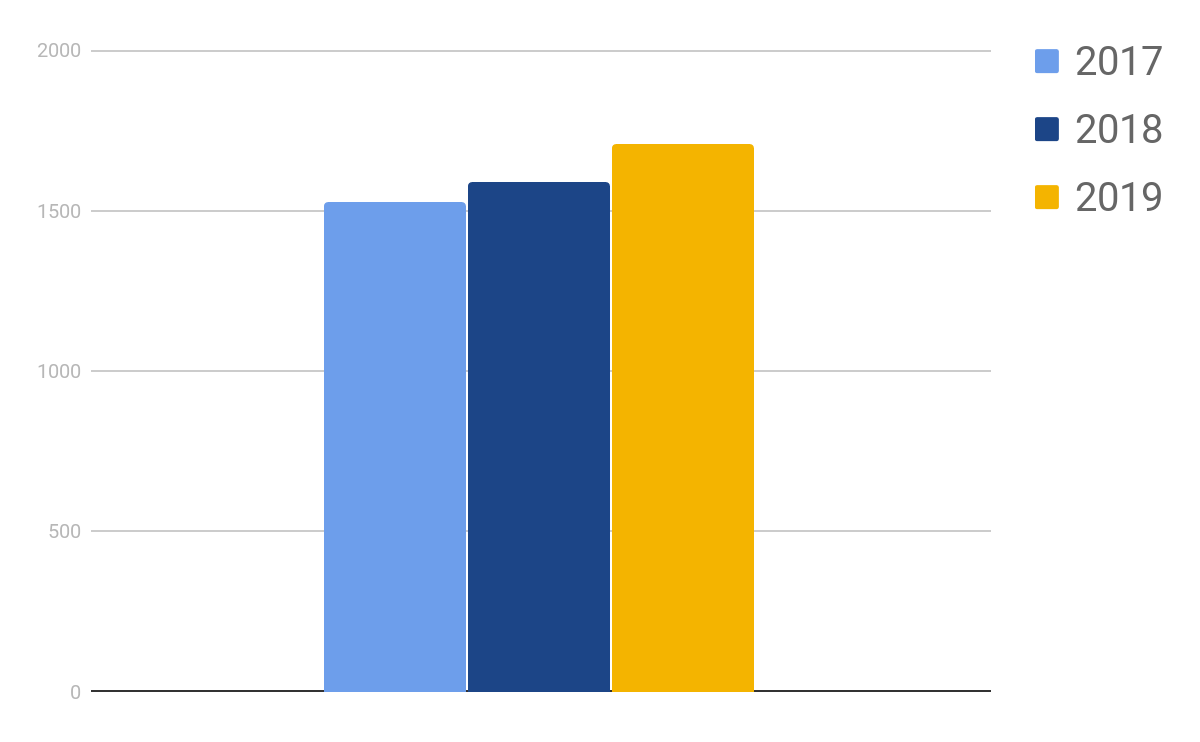 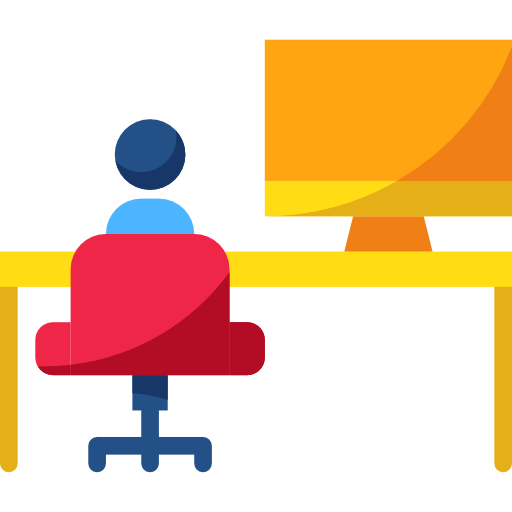 1710
1595
(31%)
1595
1528
1528
(30%)
Введите свой текст здесь 
Введите свой текст здесь
Количество специалистов, повысивших квалификацию
В 14 регионах при подготовке граждан используются  утвержденные дополнительные программы (модули)
Принятие в семью сиблингов
Программа подготовки близких родственников
Принятие в семью 
ребенка с ОВЗ
Принятие в семью ребенка подросткового возраста
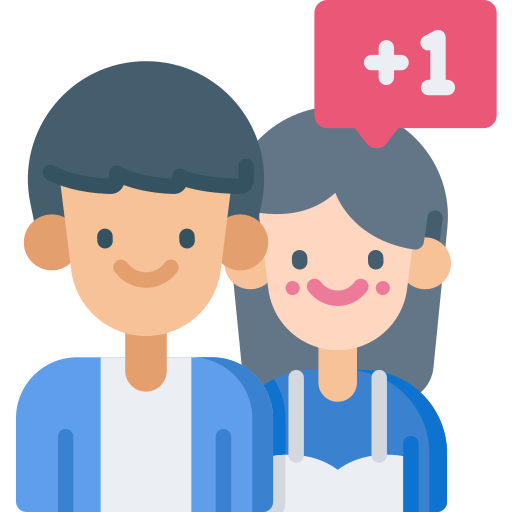 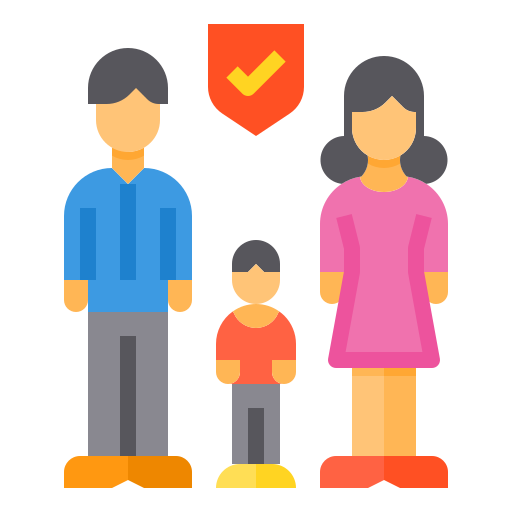 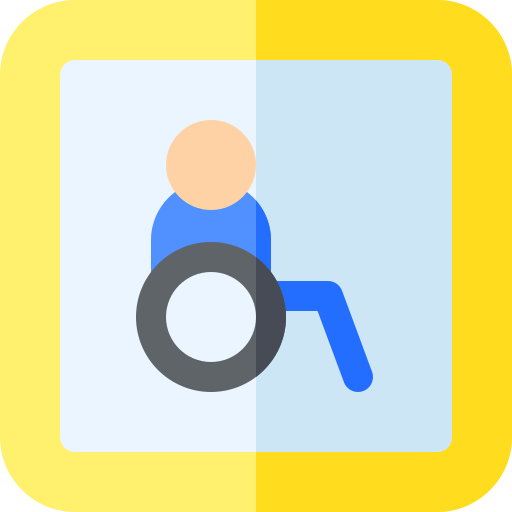 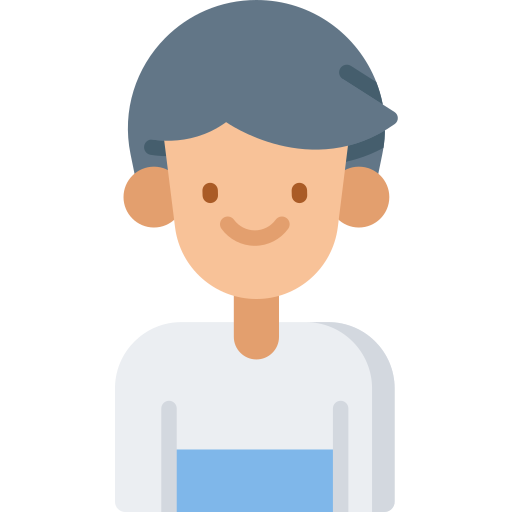 Критерии эффективности
Удовлетворенность оказанной услугой ( работой)
Доля граждан, прошедших подготовку
Результаты итогового теста ( собеседования)
Доля граждан, прошедших подготовку и принявших детей, оставшихся без попечения родителей, на воспитание в свою семью
Отсутствие жалоб, др.
Количество граждан прошедших подготовку и  психологическое обследование
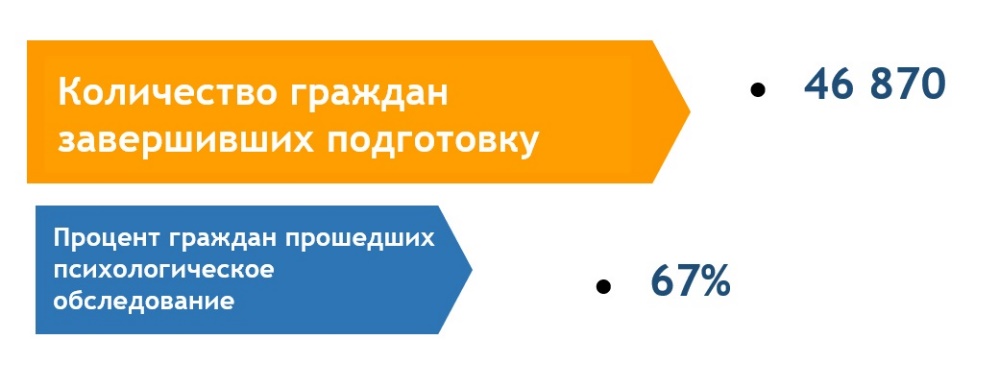 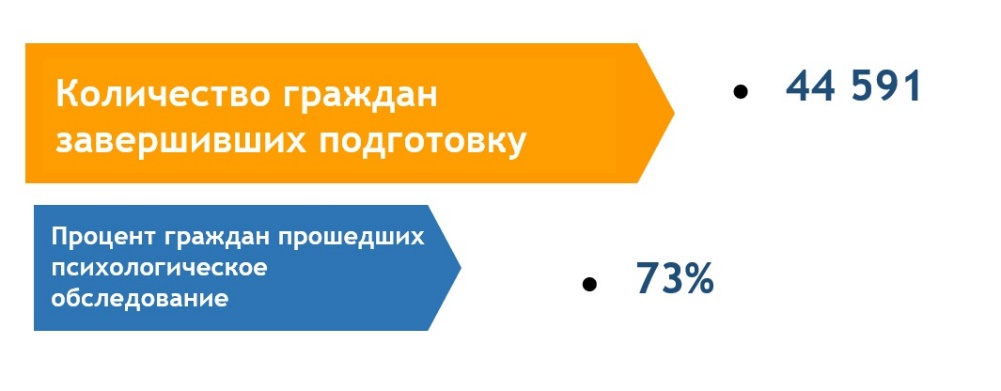 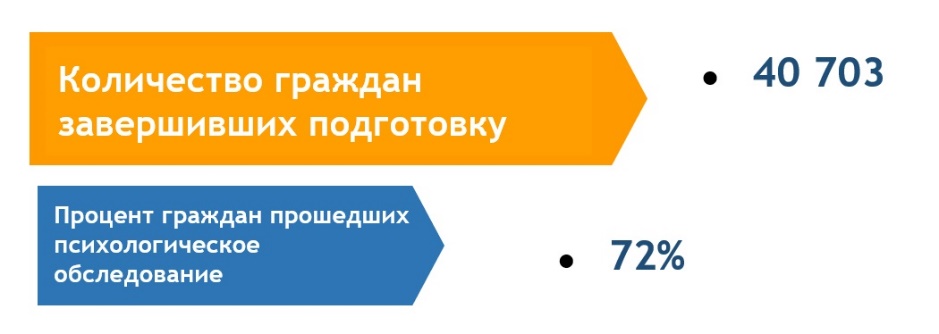 Количество граждан,завершивших подготовку и принявших детей на воспитание
2017г.
2018г.
2019г.
Психологическое обследование граждан, желающих принять на воспитание в семью ребенка, оставшегося без попечения родителей
Приказ Минобрнауки РФ от 20.08.12 № 623 «Об утверждении программы подготовки»
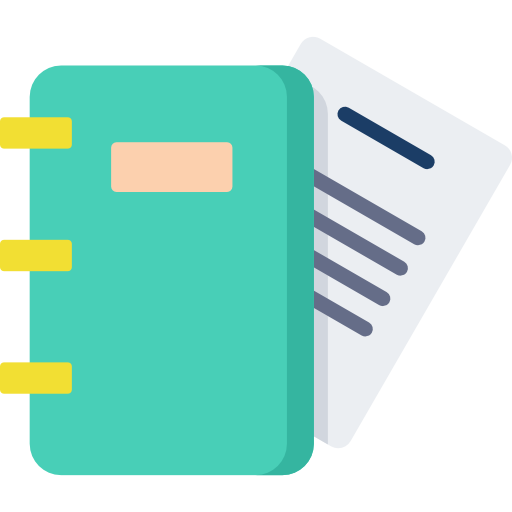 Федеральный закон от 24.04.2008г. № 48 «Об опеке и попечительстве»
	Постановление Правительства РФ от 18.05.2009 г. № 423 «Об отдельных вопросах осуществления опеки и попечительства в отношении несовершеннолетних граждан» 
	Постановление Правительства РФ от 24 мая 2014 г. № 481 «О деятельности организаций для детей-сирот  и детей, оставшихся без попечения родителей» 
	Приказ Министерства образования и науки РФ от 13.03.2015 г. № 235 «Об утверждении порядка об организации и осуществлении деятельности по подготовке»
Всего  839 организаций в РФ осуществляли психологическое обследование граждан в 2018 году
Всего  913 организаций в РФ осуществли психологическое обследование граждан в 2019 году
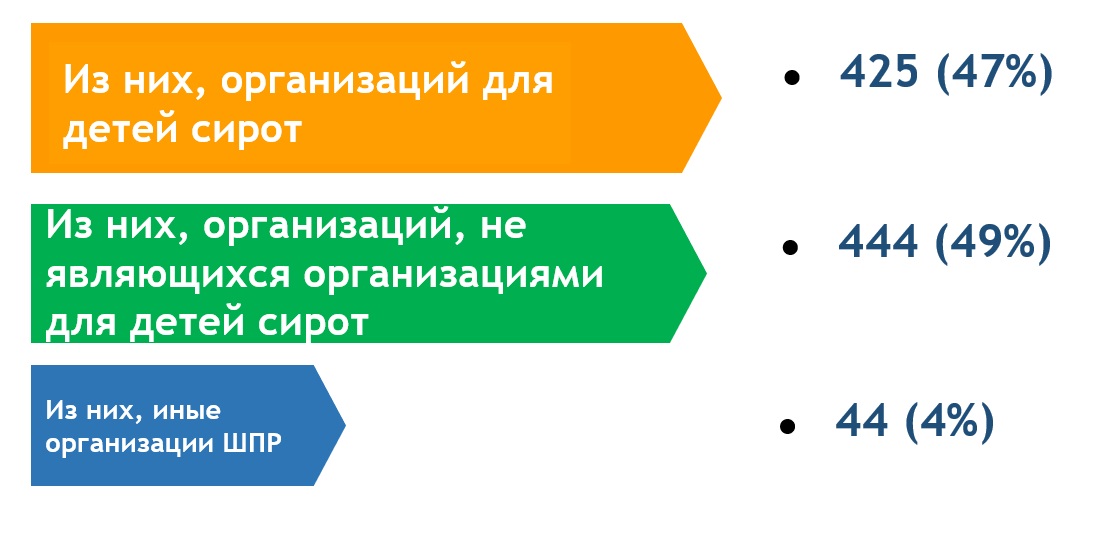 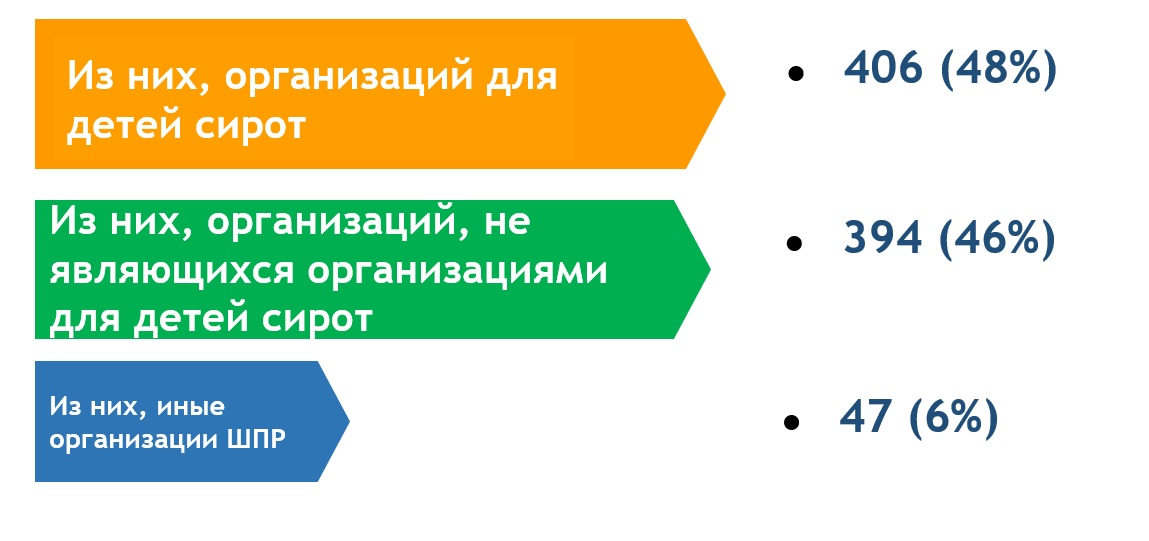 Из них, иные организации ШПР
Введите свой текст здесь 
Введите свой текст здесь
Всего 2173  специалиста  привлекаются к психологическому обследованию  граждан
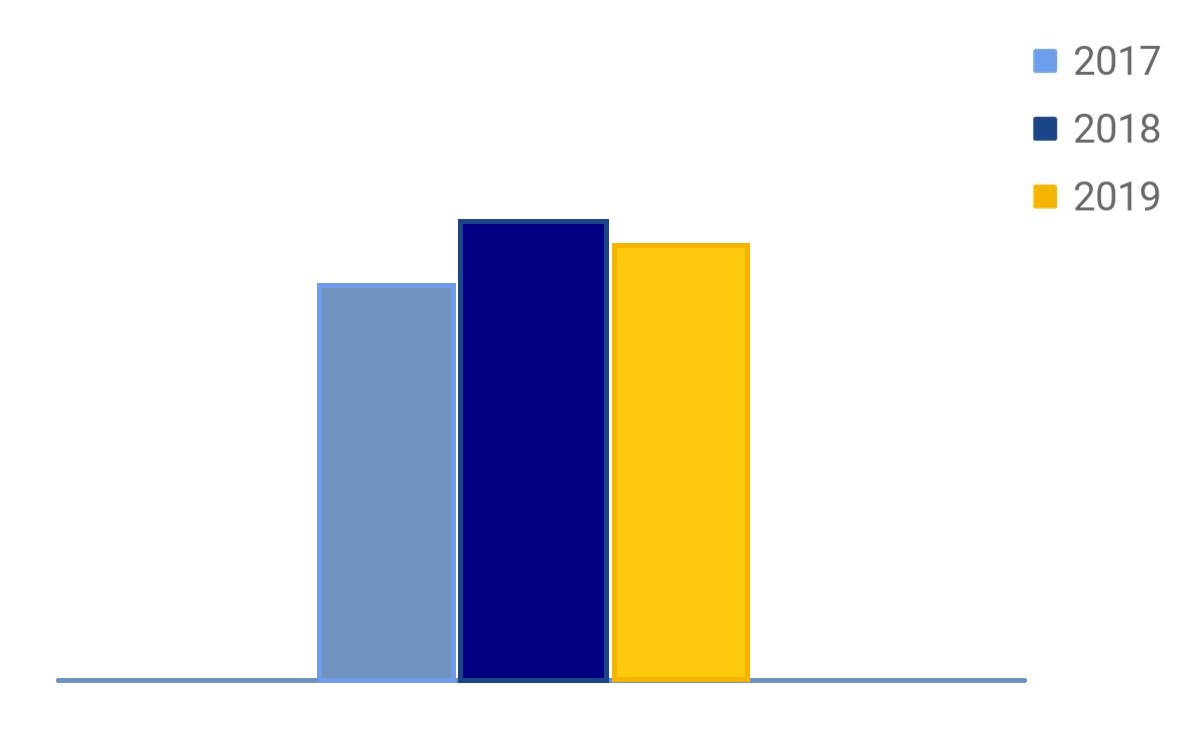 1101
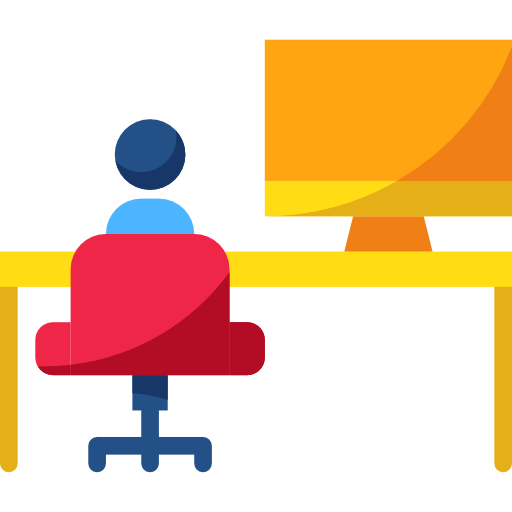 1140
1101
1021
Количество специалистов, повысивших квалификацию
Всего  1467организаций  в 2018 году в РФ осуществляют сопровождение замещающих семей
Всего1393 организации в 2019 году в РФ осуществляют сопровождение замещающих семей
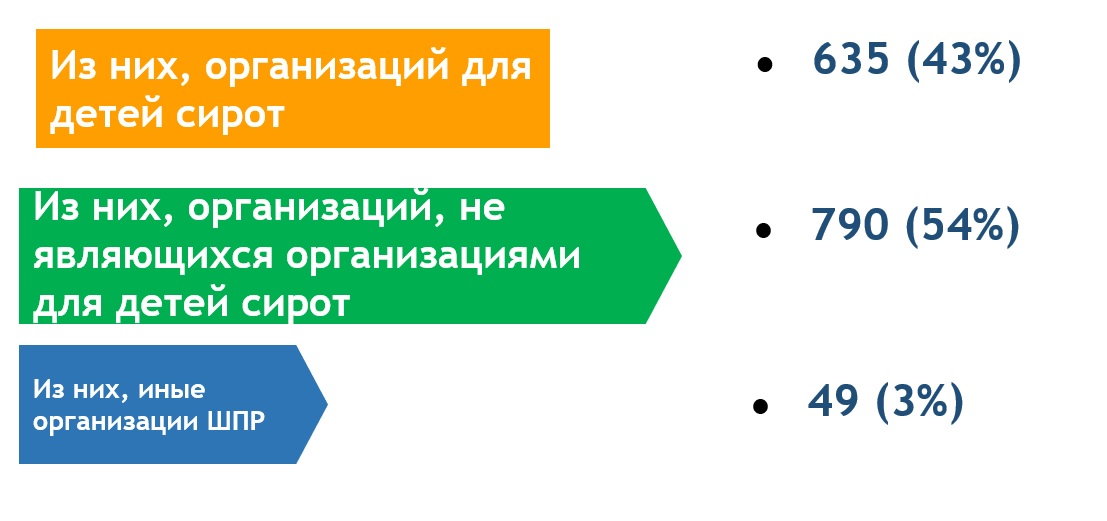 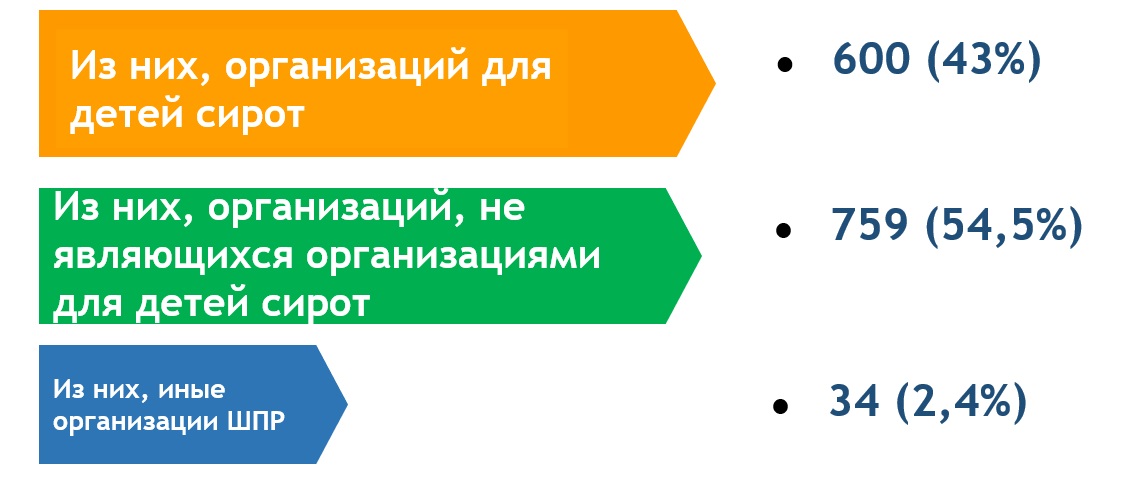 Из них, иные организации ШПР
Введите свой текст здесь 
Введите свой текст здесь
Всего 6574  специалиста  привлекаются к сопровождению замещающих семей
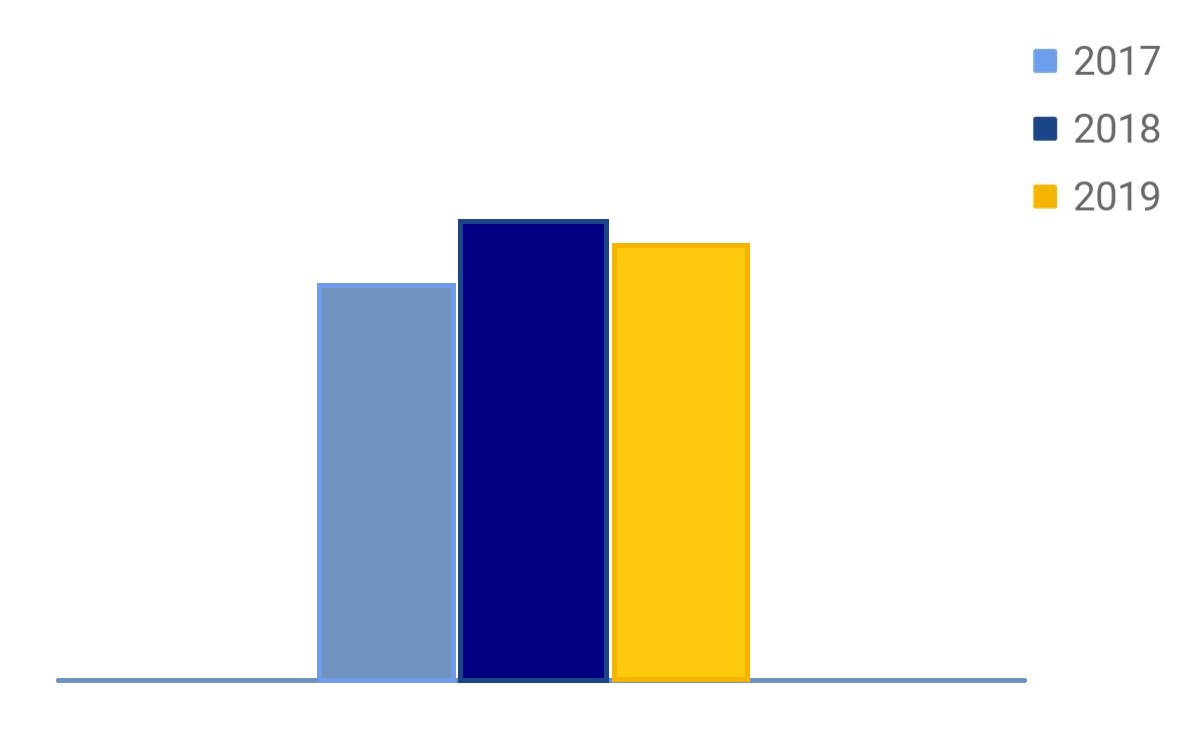 1101
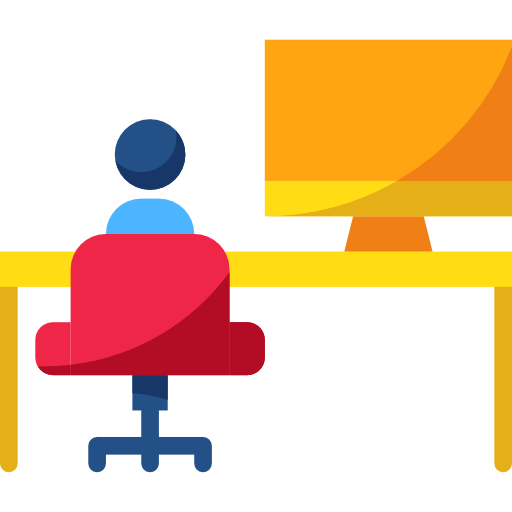 2343
2106
1396
Количество специалистов, повысивших квалификацию
Количество замещающих семей, пользующихся услугами по сопровождению
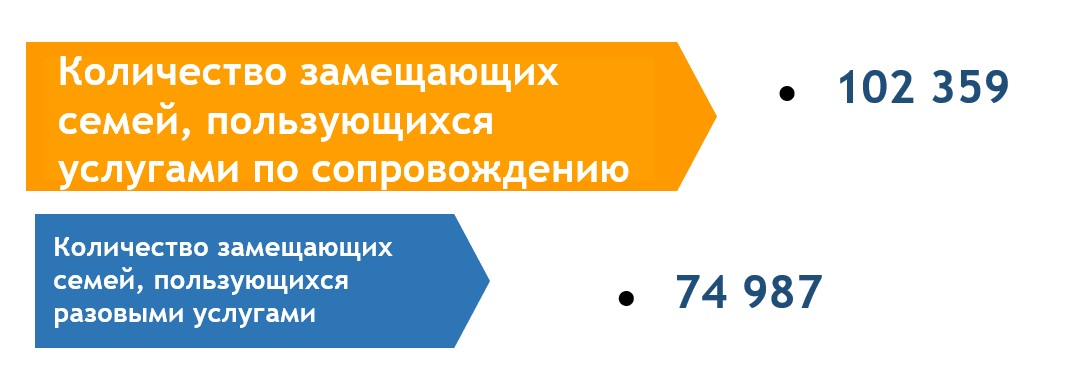 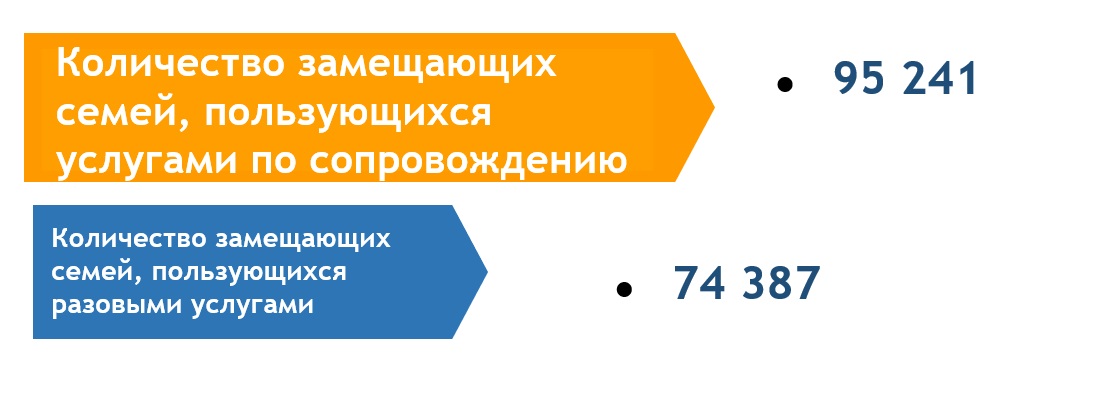 Количество замещающих семей, пользующихся разовыми услугами
2018г.
2019г.
В 10 регионах при сопровождении семей используются  утвержденные специальные программы
Сопровождение замещающей семьи, воспитывающей 
 сиблингов
Сопровождение замещающей семьи, воспитывающей 
ребенка родственника
(родственная опека)
Сопровождение замещающей семьи, воспитывающей 
ребенка с ОВЗ
Сопровождение замещающей семьи, воспитывающей ребенка
подросткового возраста
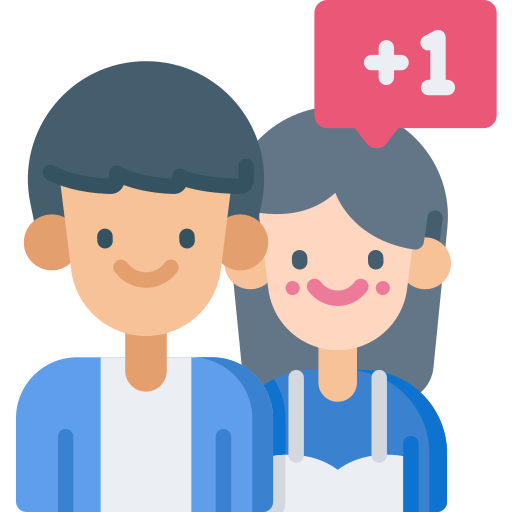 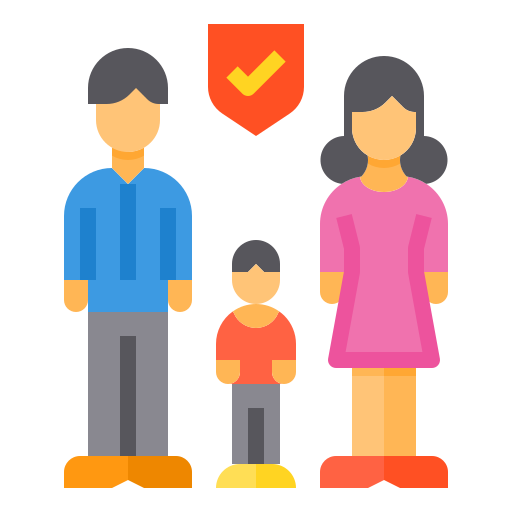 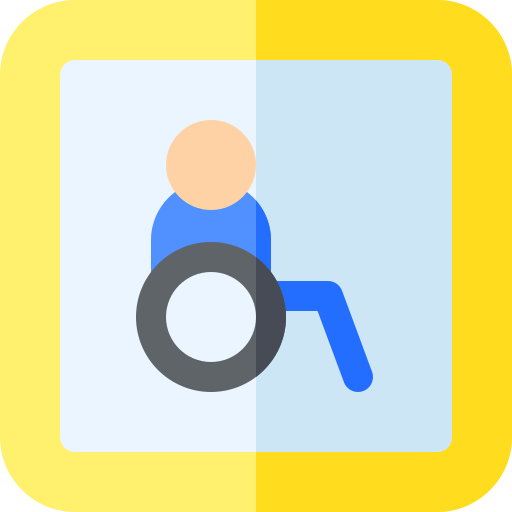 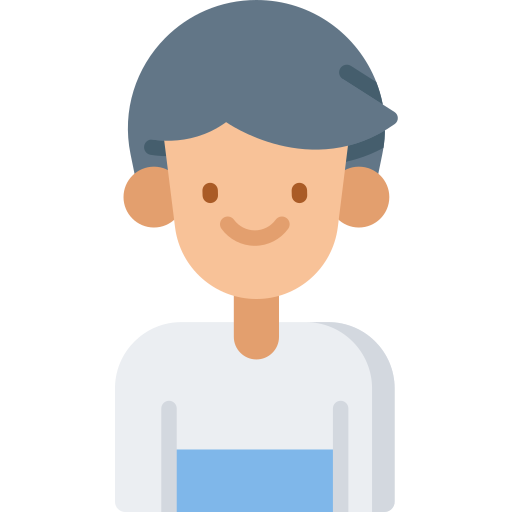 Мониторинг
Оценка качества подготовки:  


НПА
Программа ШПР
Документы 
Контроль ООиП 
Кадры 
Условия
Оценка эффективности:
продуктивность  


Количество детей в организациях
Количество кандидатов, завершивших ШПР
 Из  них, приняли детей в семьи
Расчет стоимости услуги/работы
Количество  замещающих семей региона
Из них, состоят на сопровождении
 Из  них, получают разовые услуги
Расчет стоимости услуг /работы
Количество кандидатов, прошедших обследование
Из них, получили заключение о психологической готовности
 Из  них, приняли детей в семьи
Расчет стоимости услуг /работы
Оценка эффективности:
действенность  


Снижение возвратов   
 Снижение случаев жестокого обращения 
  Снижение случаев «переустройства»
Оценка результативности:  


Планирование 
Приступили к подготовке
Завершили подготовку 
Не завершили подготовку
Прошли обследование
Состоят на сопровождении
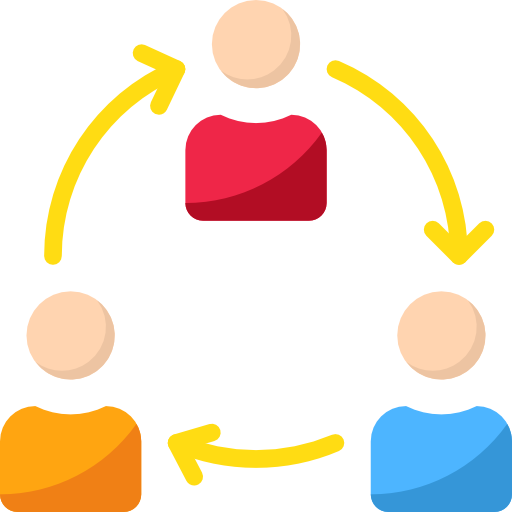 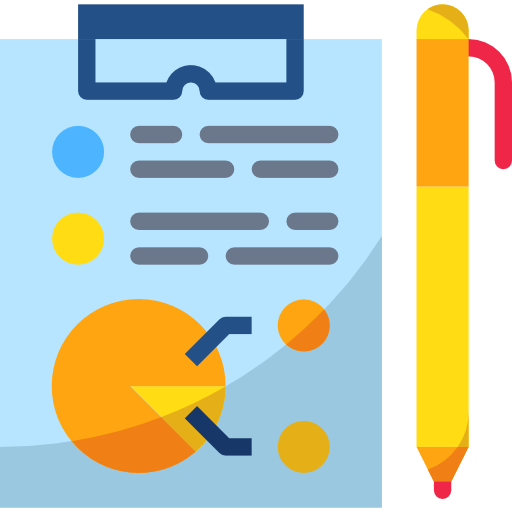 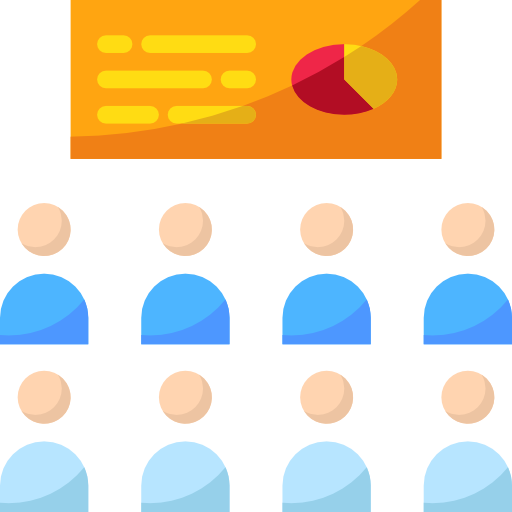 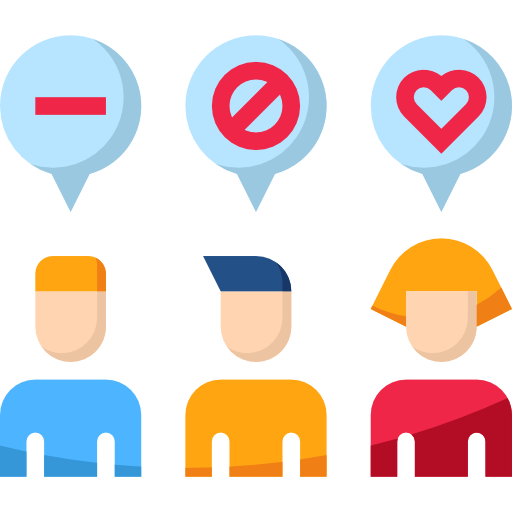 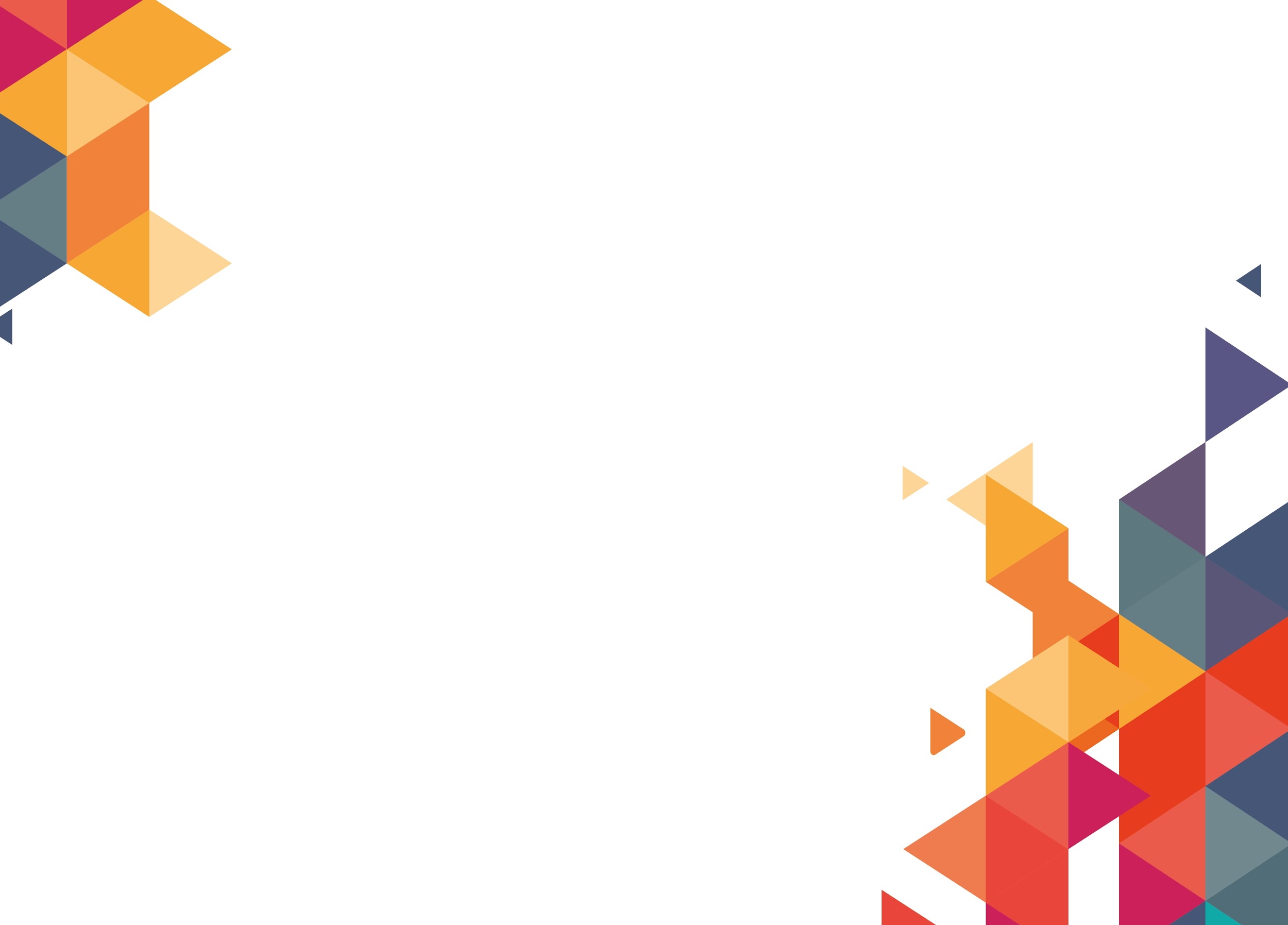 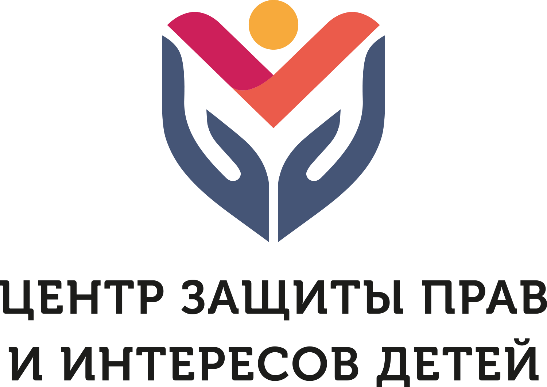 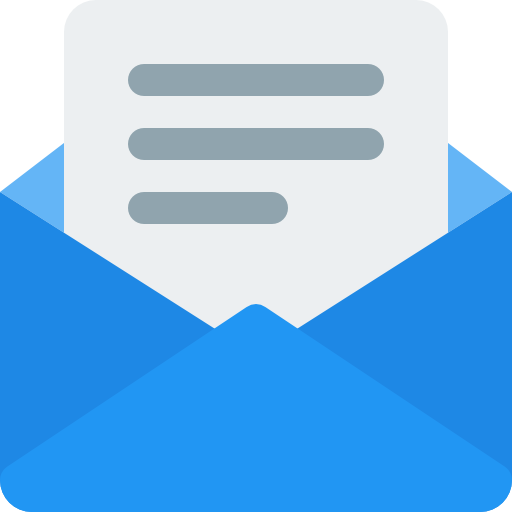 www.fcprc.ru
opeca@fcprc.ru
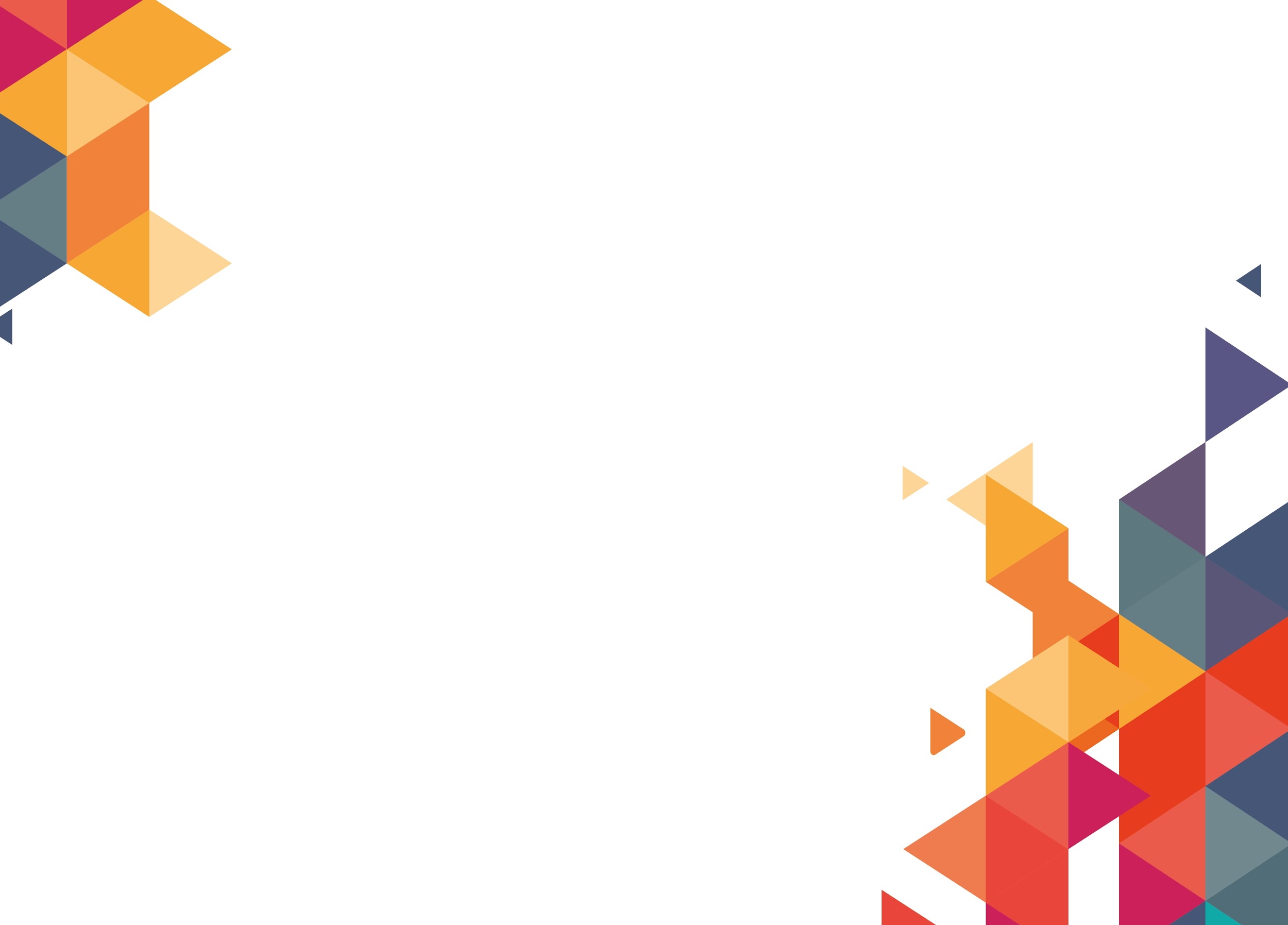 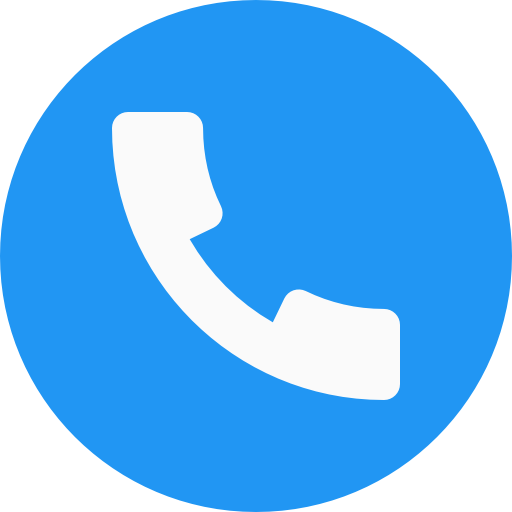 +7 (499) 444 08 06 доб. 100-03, 100-05
Работаем вместе!
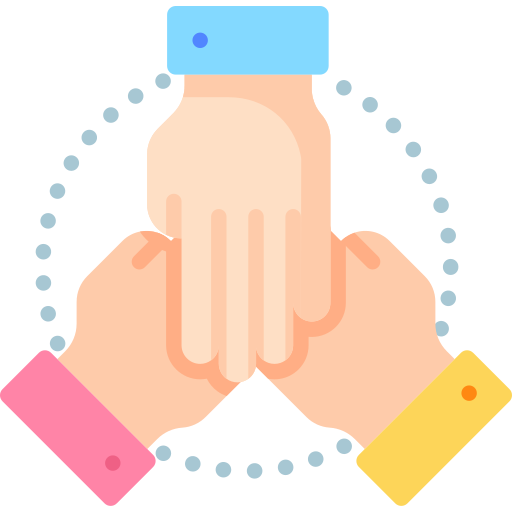